Faculty Jobs
At Different Institutions
A Primer for Grad Students & Postdocs
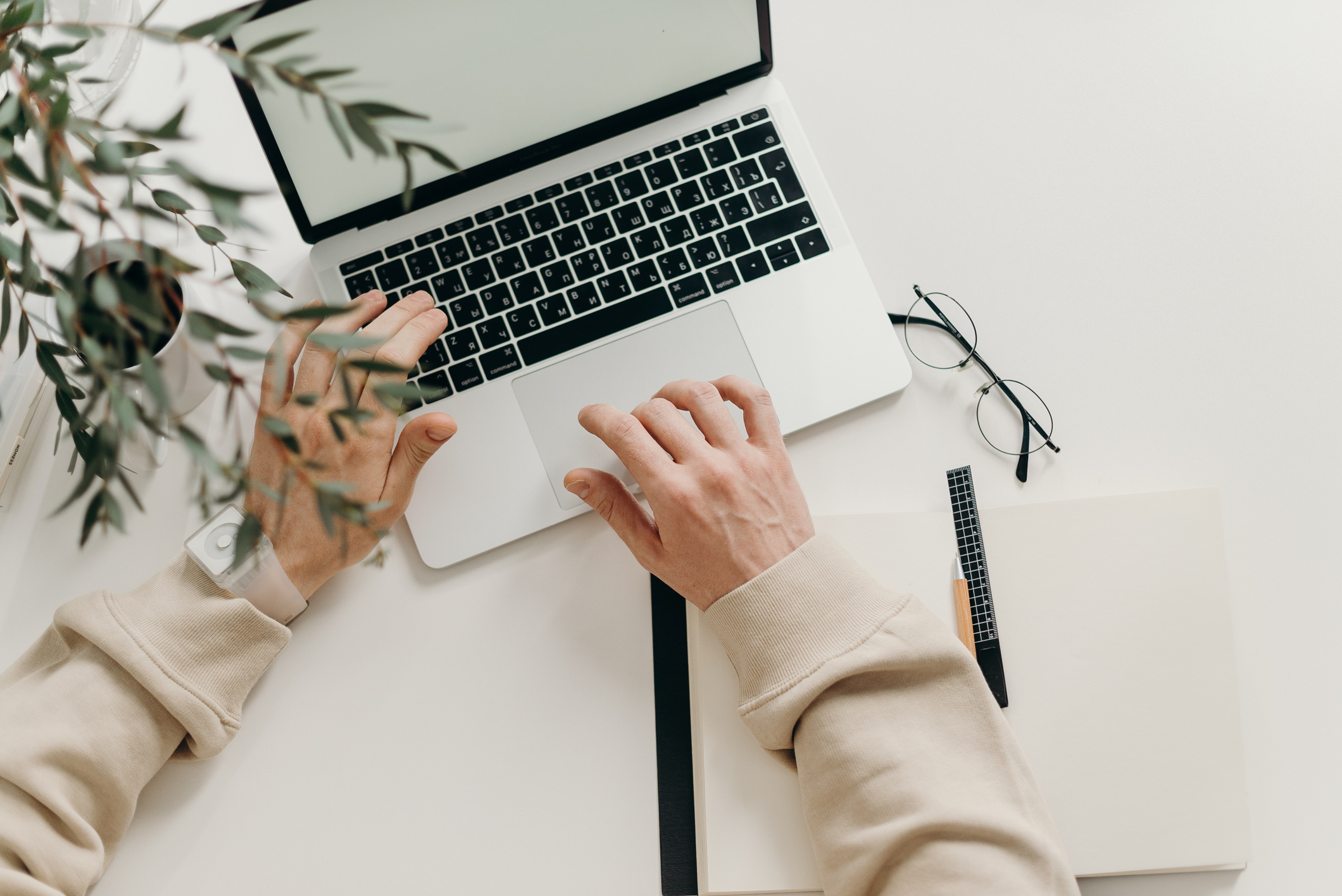 Robin Cresiski, Ph.D.         Assistant Vice Provost for Graduate Student Development and Postdoctoral Affairs
Today’s
Goals
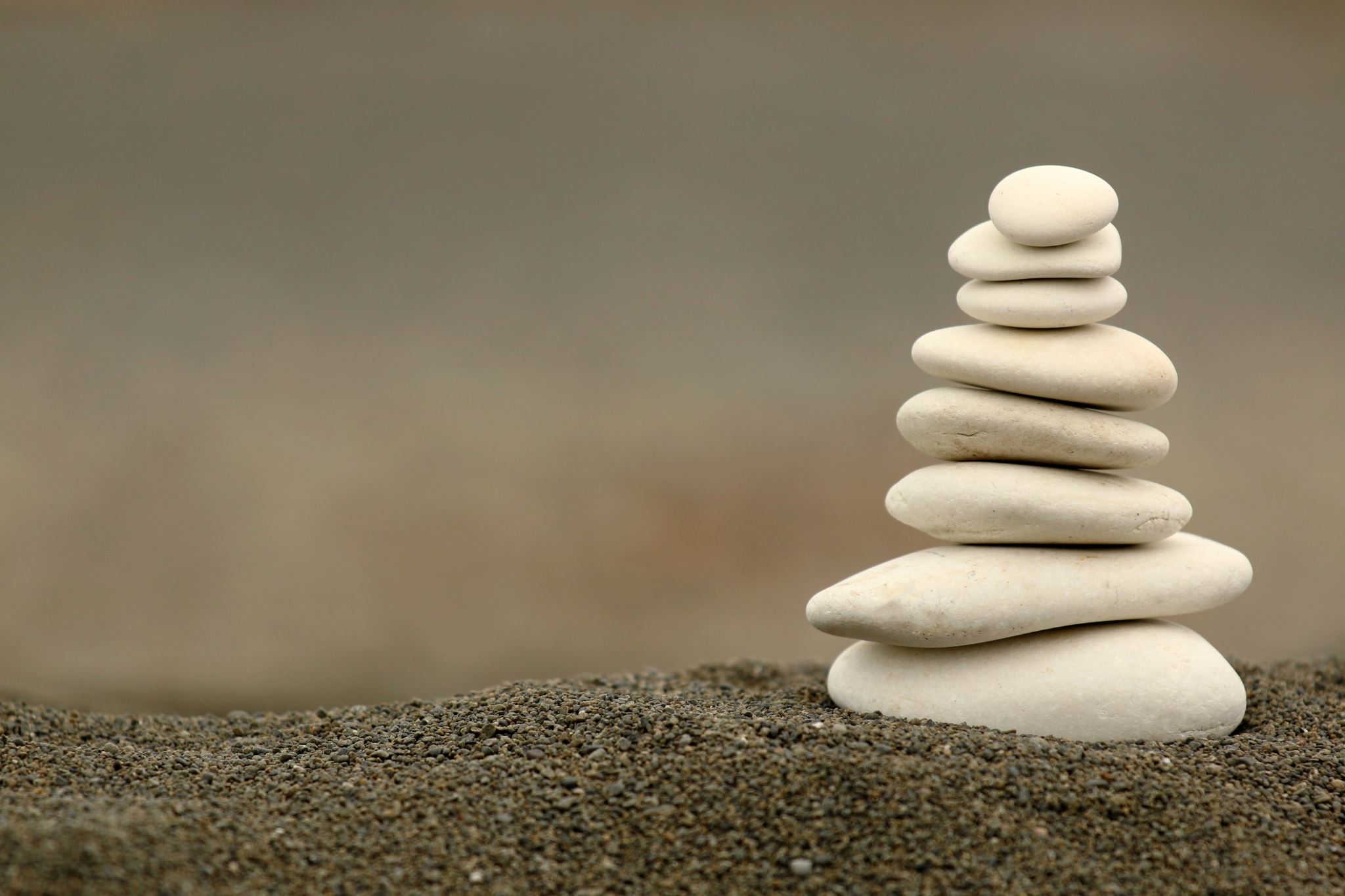 By the end of the session, you will...
Understand the unique characteristics of various types of institutions; 
Identify what institutions want in a candidate. 
Identify strategies to maximize opportunities and match your preferences.   
Identify UMBC resources that can help you pursue an academic career.  
Feel more relaxed!
Exercise:
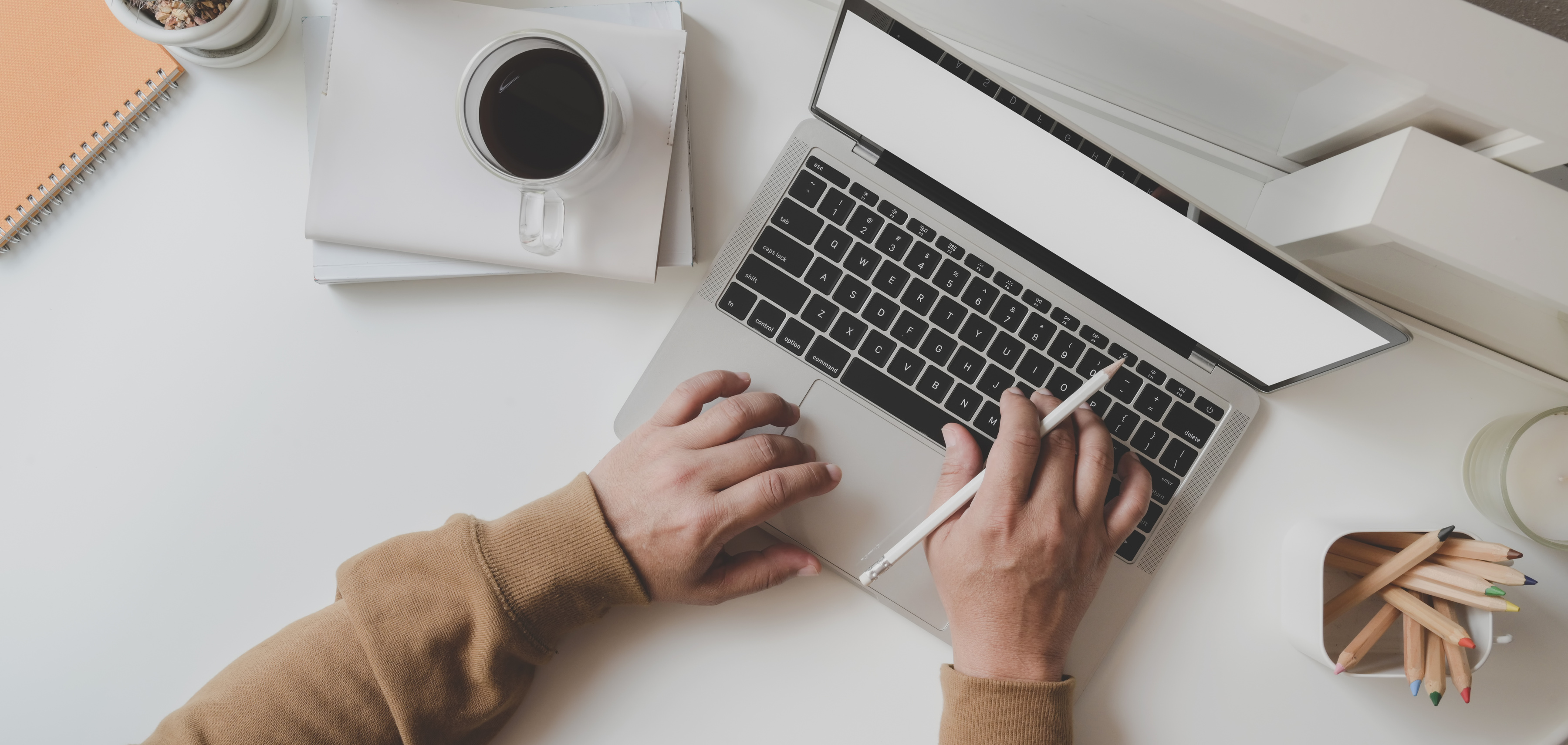 Higheredjobs.com
15
Balancing research, teaching and service, tenure-track positions come with more benefits (from health and retirement to voting rights on campus policy).
These positions have varying terms/contracts and a range of responsibilities - frequently focused on teaching and service, not scholarship.
Non-Tenure Track
Lecturers
Instructors
Visiting Assistant Professors
Professors of Practice
Clinical faculty 
Adjuncts
Tenure
Track
Amount of teaching, research and service varies by institution
Tenure clock ranges from 5-8 years, accommodations/adjustments may be made for certain circumstances.
Focus of today
Institutions fit into Carnegie Classifications
Faculty expectations
Culture, Conditions & Candidacy Requirements
All Institutions are not the same…
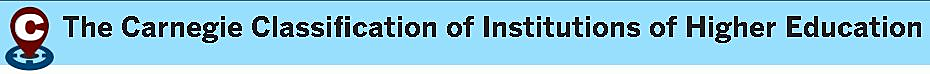 R1 very high research activity, doctoral
2020
Research reigns supreme.
Carnegie Classifications
R2 – high research activity, doctoral
Research is highly prioritized, but they aren’t bringing in the grant funding to be R1/research expenditures aren’t as high..
D/PU – doctoral/professional universities
Often called “regional comprehensive” institutions
UMBC
Grad Student & Postdoctoral Development
M1, M2, M3 – master’s granting
1, 2, or 3 just depends on the number of degrees grants (M1 biggest)
Baccalaureate Colleges
Four-year college degrees offered, sometimes there are limited master’s or doctoral programs
Associate’s Colleges – community colleges
Two-year college degrees offered, sometimes there are limited applied bachelor’s programs in technical areas
Note: We are not including vocational, technical or career colleges (culinary school, for example)
Where can I find a school’s classification?
Some local examples
Go to https://carnegieclassifications.iu.edu/index.php 
Listings > Standard Listings > Institution Lookup
What does this classification tell you?
Your life will be busy. Period. But how you spend your time will vary…
UMBC
Grad Student & Postdoctoral Development
[Speaker Notes: Who you’ll be working with will look different. Postdocs and graduate students are a norm at R1 and R2s. Grants offices will be well-oiled machines at R1s and R2s.]
The chart isn’t perfect…
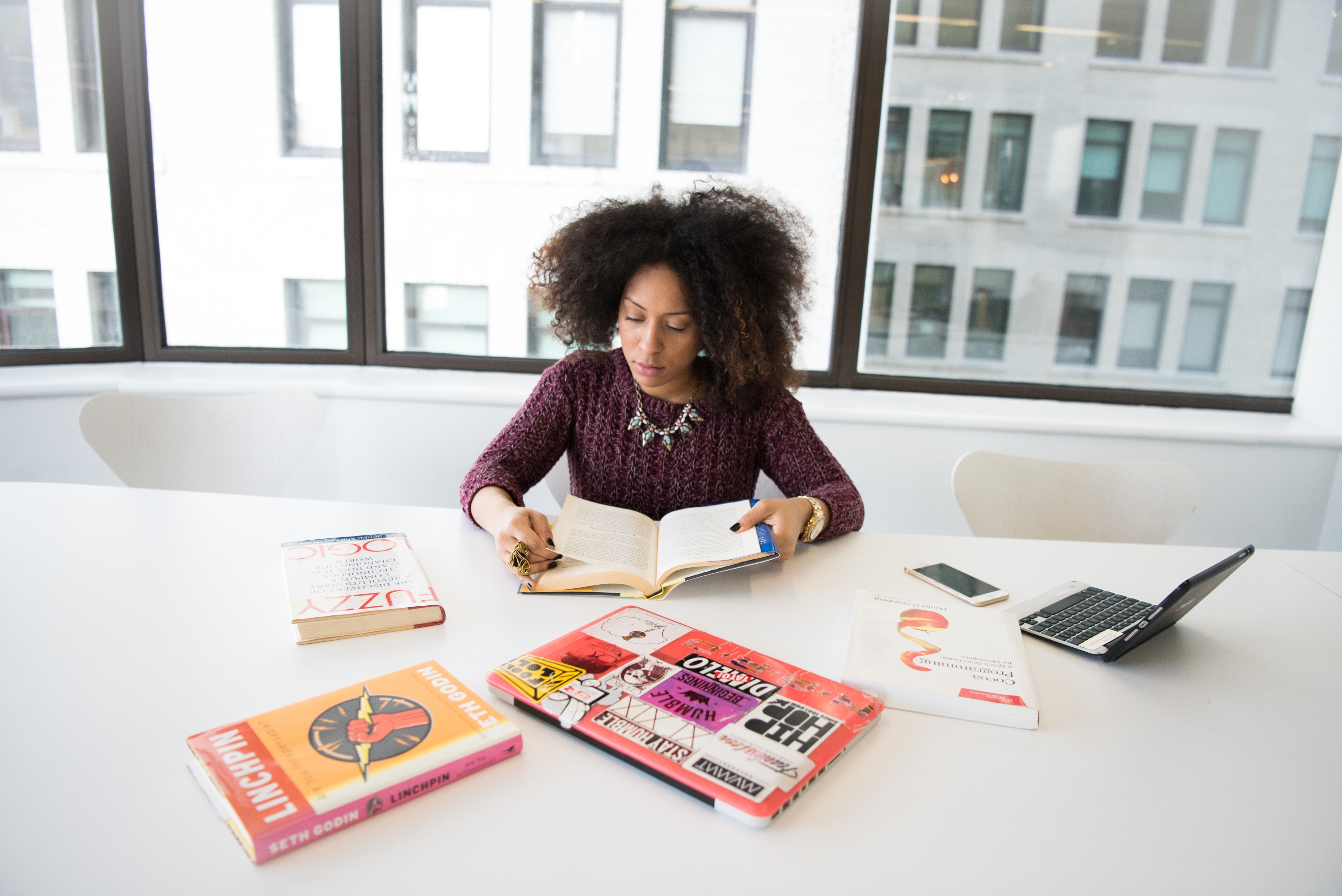 Top small liberal arts colleges have lower teaching loads, higher research expectations
Departments differ. An R2 could have top programs in some disciplines.
Many other factors weigh into your experience: public vs. private, residential vs. commuter
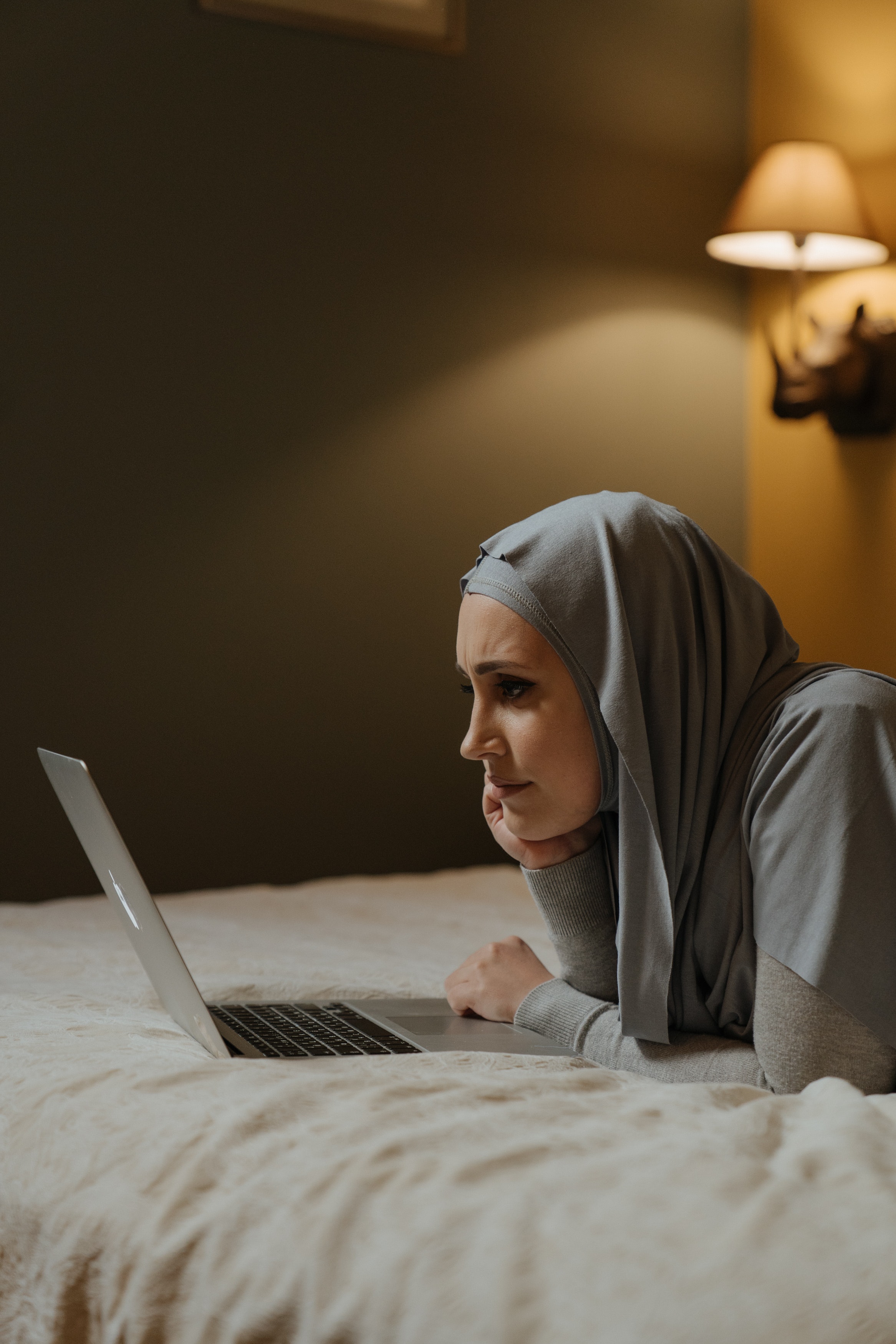 What do institutions want from candidates?
UMBC
Grad Student & Postdoctoral Development
All institutions want candidates that can engage successfully in…
Research
Teaching
Productivity
Fundability
Relevance (broad and departmental)
Experience
Pedagogical know-how
Evaluations
Service
Diversity Efforts
Team-player
Good interpersonal skills
Attitude
Awareness
Action
Mentorship
Emphasis and importance depends on the institution! 
Your abilities must be made clear in your cover letter, CV, teaching, research and diversity statements and in your letters of recommendation.
You should have a very different cover letter for each application!

Happy to share the slides from Cover Letters that Pop presentation - on our myumbc page: 

https://my3.my.umbc.edu/groups/promise
Tailor each application!!
Where to apply?
What should you consider?
UMBC
Grad Student & Postdoctoral Development
The institution’s personality, history, reputation (public? private?)
Demographics – department and institution  (HSI? MSI? HBCU? 
Geography (where do you want to live?)
Comfortability in competitive, uncertain environment 
Timing of your search; desired career timetable 
Career flexibility  
Union affiliations
Department characteristics and culture 
What institution or department responsibilities are required? (committees, campus events, marketing, advocacy) 
Are you required to write grant proposals?  
What kind of work you will do?  
Researcher, run a lab  
Teaching; Mentoring 
Publishing
Resources @ UMBC
Grad Student and Postdoctoral Development
https://my3.my.umbc.edu/groups/promise
https://cirtl.umbc.edu/
Contact me
Robin Cresiski: rcresisk@umbc.edu
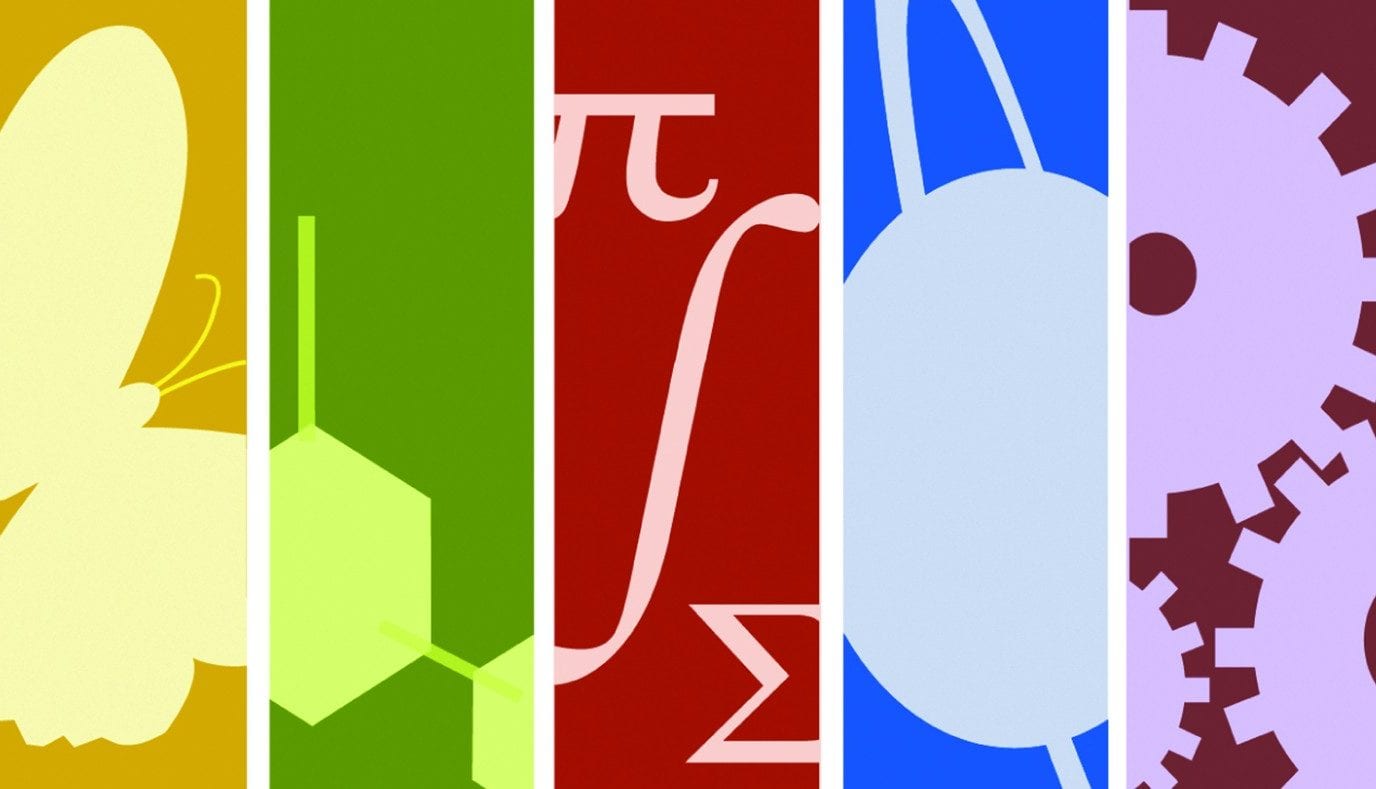 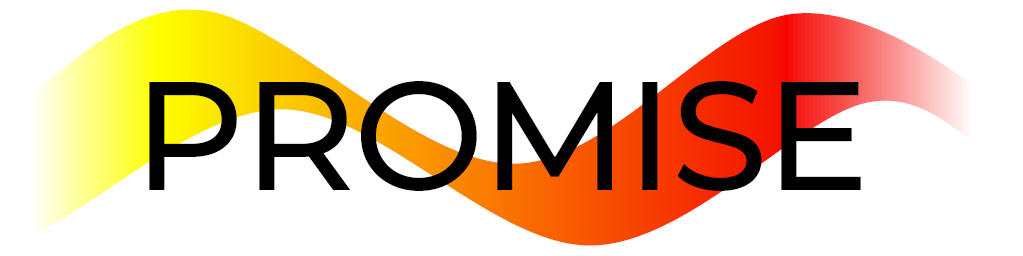 CIRTL